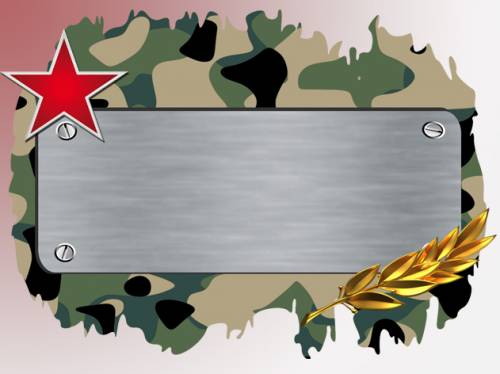 ПРО АРМИЮ
Ритмослоги.
Задание
1. Прохлопай и произнеси ритмослогами ритмические картинки.

2. Щёлкни мышкой – проговори стихи со звучащими жестами.

3. Сыграй ритм на музыкальном инструменте.
*БОЛЬШИЕ КАРТИНКИ – ДЛИННЫЕ ЗВУКИ (ТА), МАЛЕНЬКИЕ КАРТИНКИ – КОРОТКИЕ ЗВУКИ (ТИ)
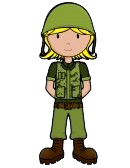 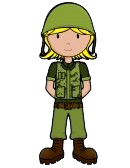 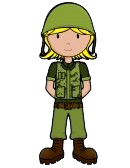 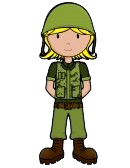 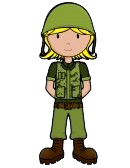 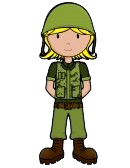 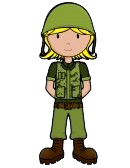 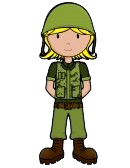 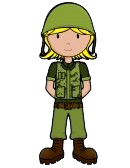 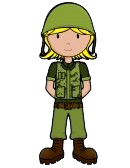 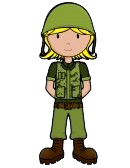 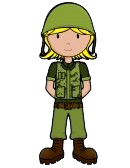 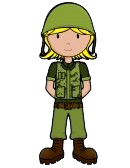 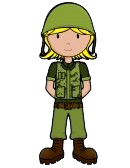 пограничник на поСТУ,
зорко смотрит в темноТУ.
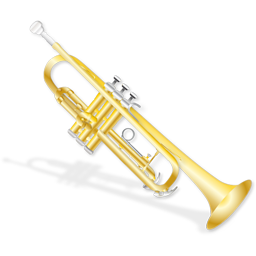 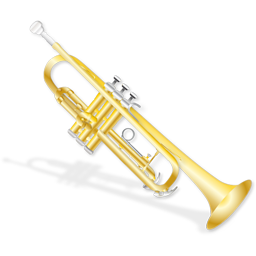 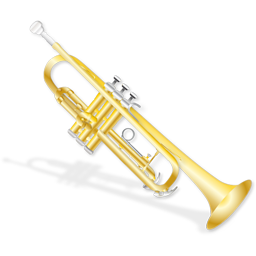 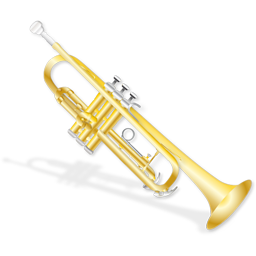 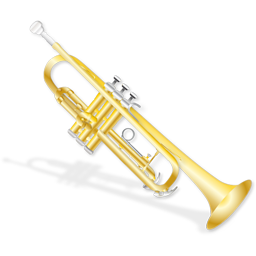 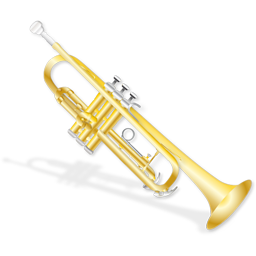 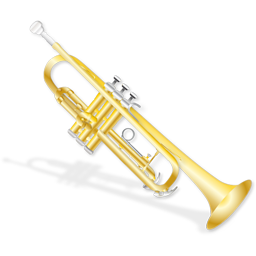 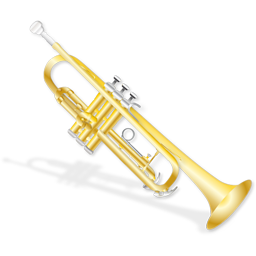 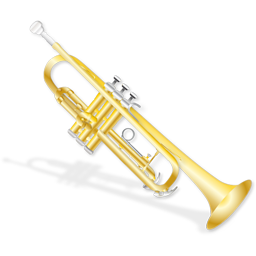 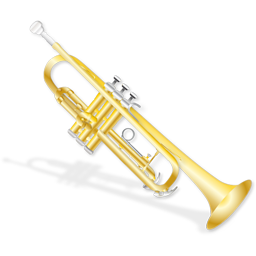 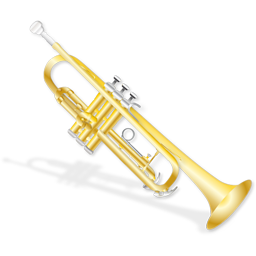 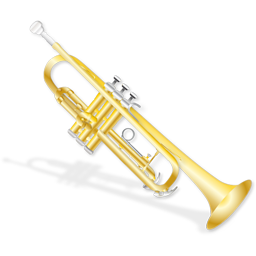 ТРАМ-ТА-ТА-ТАМ,
сигналят трубы по утрам.
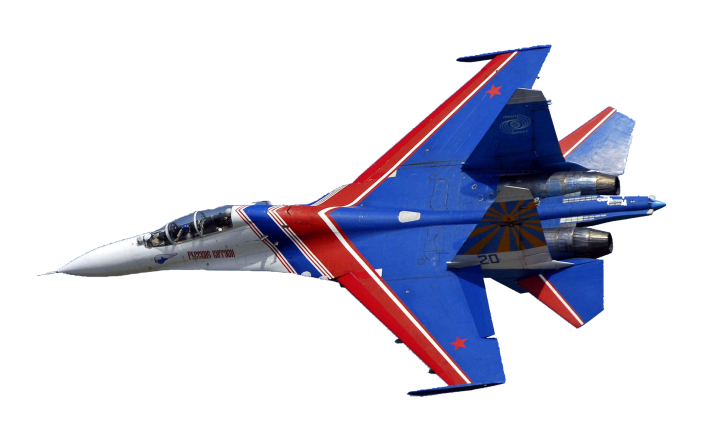 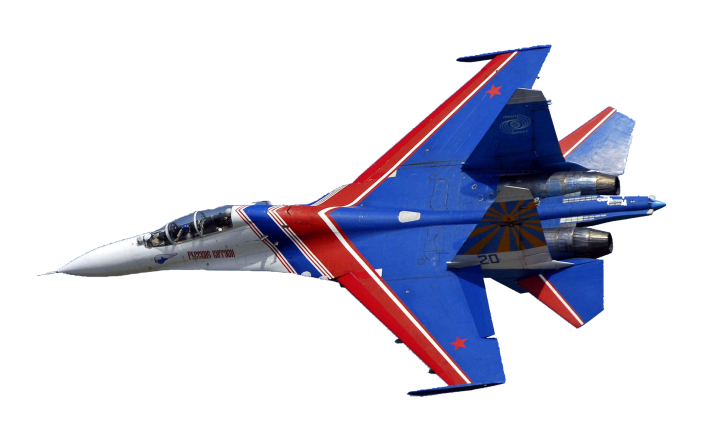 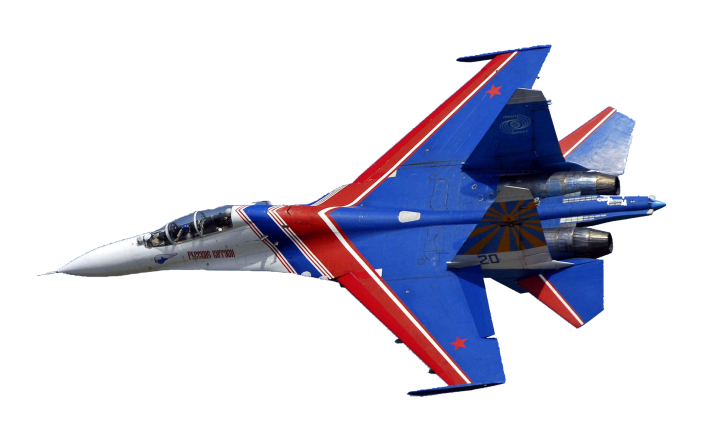 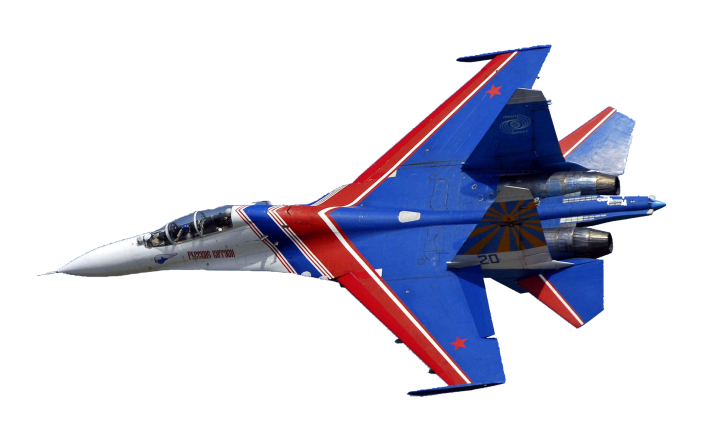 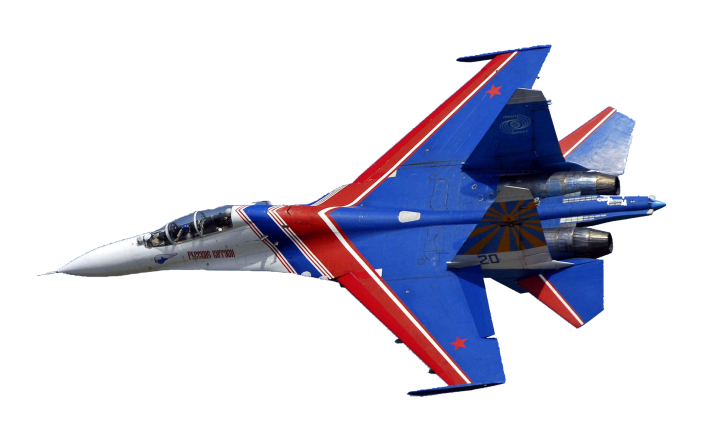 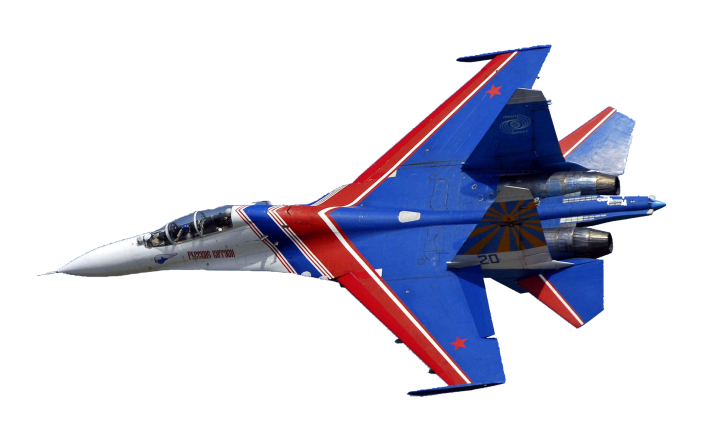 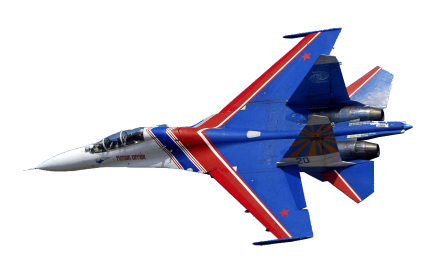 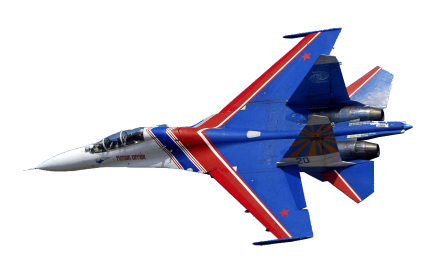 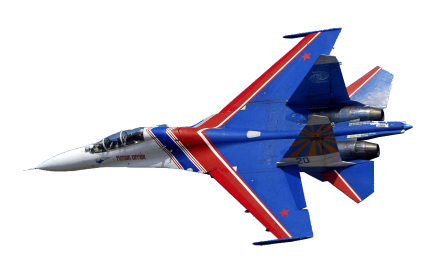 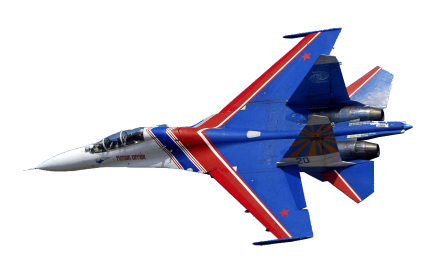 МЫ ПИЛОТЫ,
водим самоЛЁТЫ.
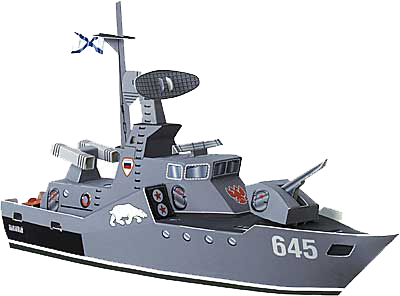 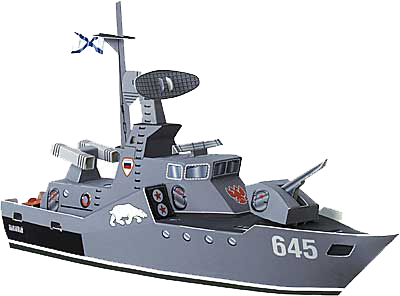 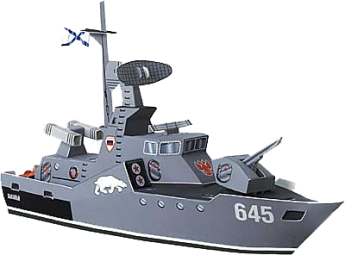 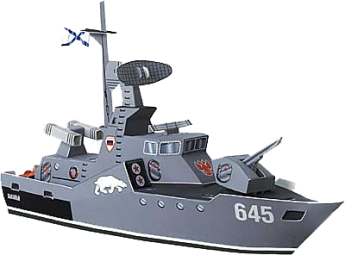 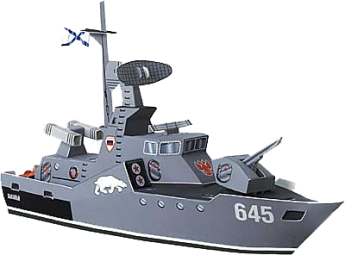 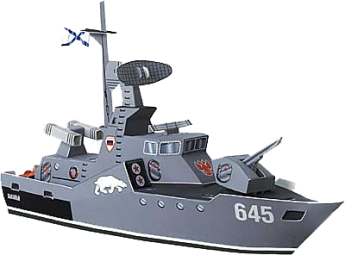 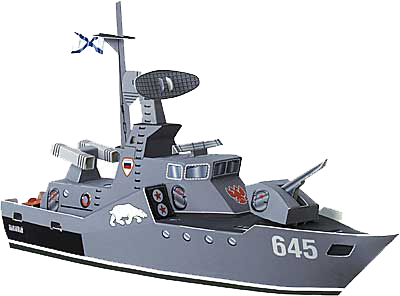 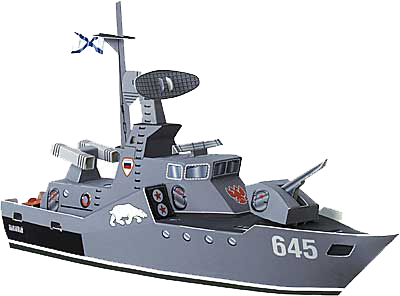 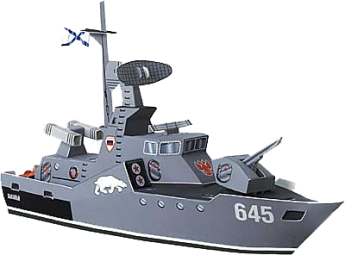 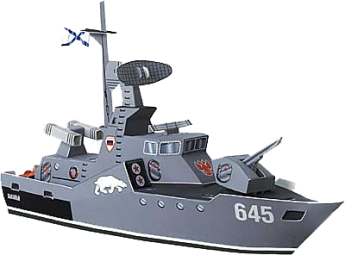 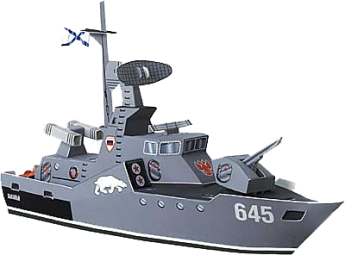 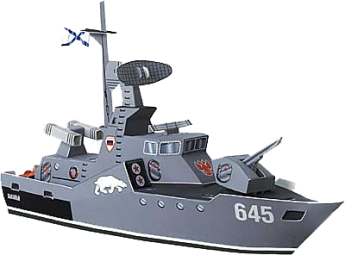 по моРЯМ, по волНАМ,
нынче ЗДЕСЬ, завтра ТАМ.
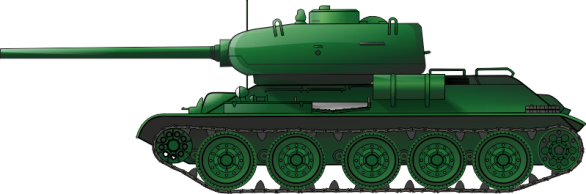 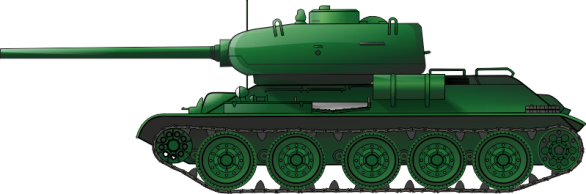 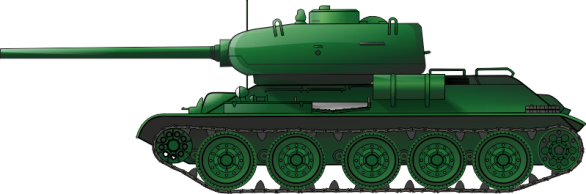 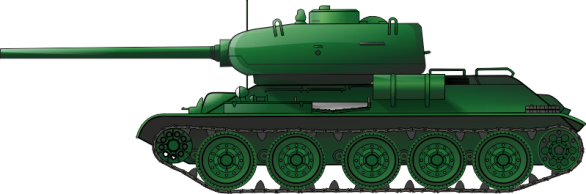 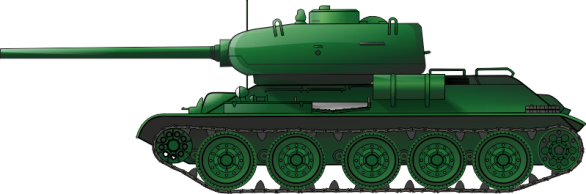 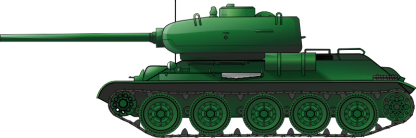 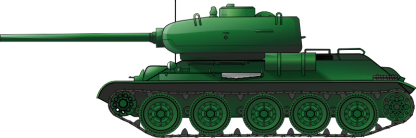 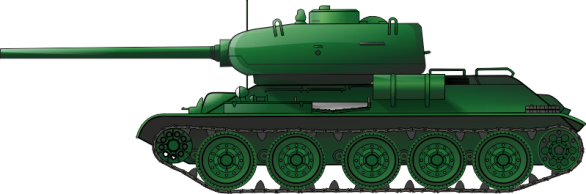 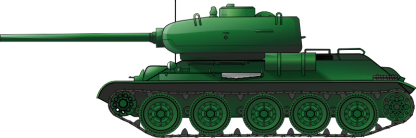 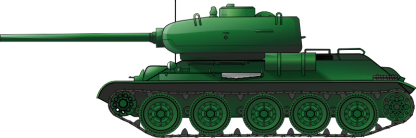 МЫ ТАНКИСТЫ,
наши танки БЫСТРЫ.
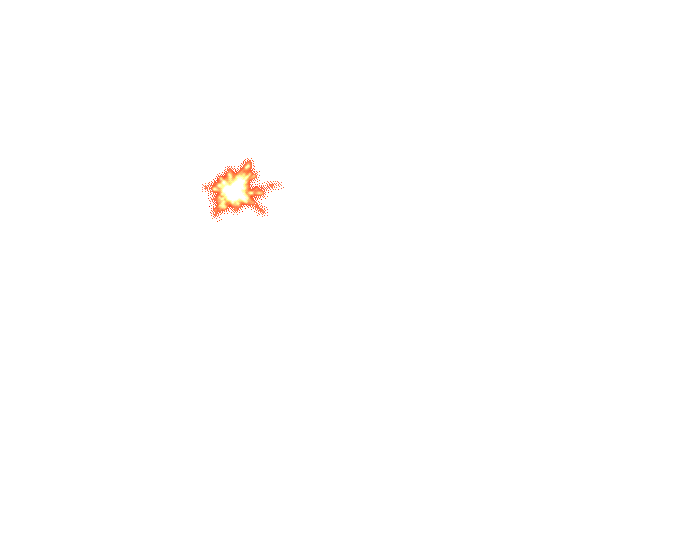 Презентацию подготовила музыкальный руководитель
МДОУ  «Детский сад комбинированного вида №7 «Огонёк» г.Котласа  Архангельской области  Копытова Т.А.